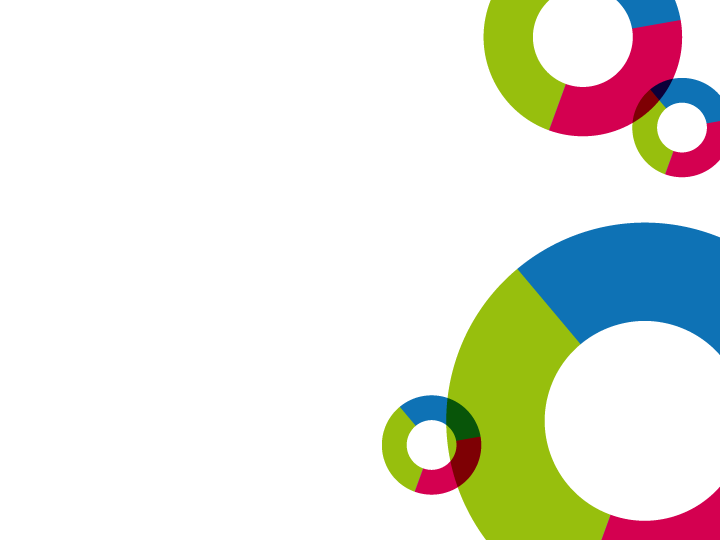 28. výzva IROP„SPECIFICKÉ INFORMAČNÍ A KOMUNIKAČNÍ SYSTÉMY A INFRASTRUKTURA II.“
4. 5. 2016
Praha
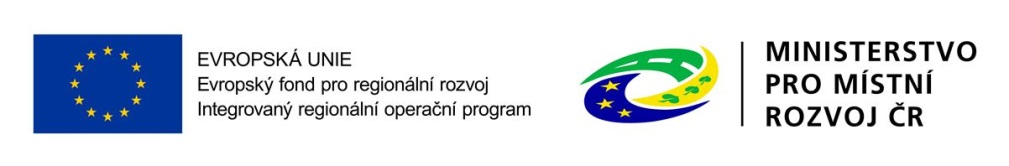 Program SEMINÁŘE
9:00 – 9:30		Prezence účastníků		

9:30 – 9:50		Zahájení, představení Integrovaného regionálního   
                              operačního programu, rolí Řídicího orgánu IROP a Centra  
                              pro regionální rozvoj České republiky

9:50 – 11:15		28. výzva IROP				Specifické informační a komunikační systémy a 							infrastruktura II.“ – parametry výzvy, podporované aktivity, 				způsobilé výdaje, způsobilí příjemci, povinné přílohy žádosti 				o podporu, dotazy

11:15 – 11:30	  	Přestávka

11:30 – 13:00		Základní informace o aplikaci MS2014+, systém hodnocení 				projektů a další administrace projektu, kontrola výběrových 				a zadávacích řízení, dotazy

13:00 – 13:30 	Diskuse
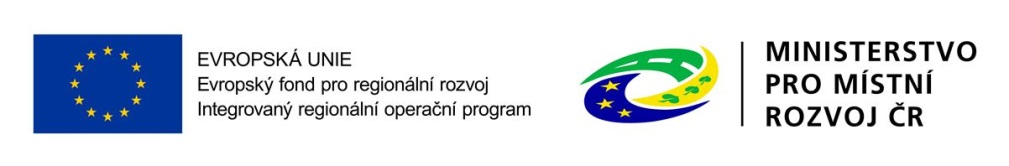 Role MMR a CRR
Ministerstvo pro místní rozvoj České republiky
= Řídicí orgán IROP (ŘO IROP)
řízení programu
příprava výzev a pravidel pro žadatele a příjemce, 
poskytovatel dotace 
Centrum pro regionální rozvoj České republiky
= zprostředkující subjekt pro IROP
konzultace, příjem a hodnocení žádostí o podporu, kontroly projektů, kontroly žádostí o platbu, administrace změn, zpracování podkladů pro certifikaci
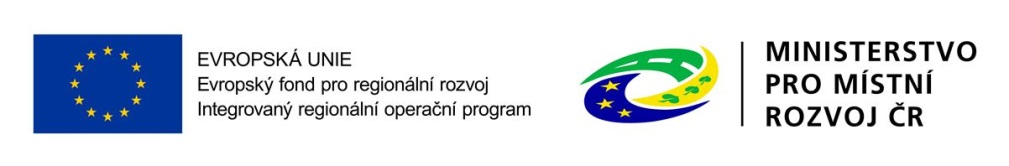 Pravidla pro žadatele a příjemce
Obecná pravidla
(závazná pro všechny specifické cíle a výzvy)
www.dotaceEU.cz/IROP

Specifická pravidla
(pro každou výzvu samostatný dokument) 
www.dotaceEU.cz/IROP
podporované aktivity, způsobilé výdaje, hodnoticí kritéria, povinné přílohy
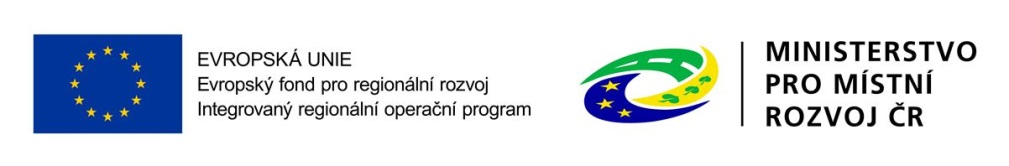 Pravidla pro žadatele a příjemce
VÝZVY IROP 2015 A 2016
Výzvy v roce 2015
vyhlášení výzev ve všech specifických cílech vyjma SC 4.1
celkem vyhlášeno 19 výzev za 40 mld. Kč

Výzvy a plán v roce 2016
11 výzev v r. 2016 již vyhlášeno (Nízkoemisní vozidla; Muzea; Telematika pro veřejnou dopravu, Specifické informační a komunikační systémy a infrastruktura I., Výstavba a modernizace přestupních terminálů, Knihovny, eGovernment I., Vzdělávací a výcviková střediska IZS, Specifické informační a komunikační systémy a infrastruktura II., Sociální služby, Sociální služby – sociálně vyloučené lokality)
celkem plánováno 45 výzev za 83 mld. Kč
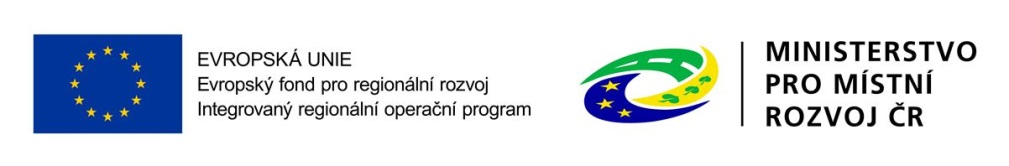 StruktUra IROP
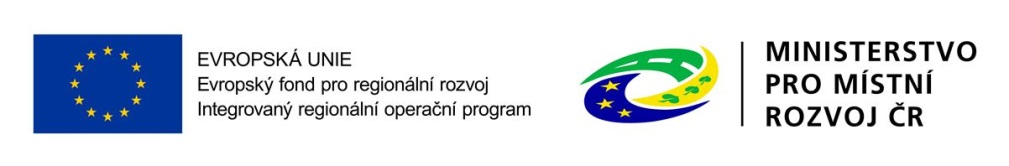 Prioritní osa 1
Prioritní osa 1 - Infrastruktura
SC 1.1 Zvýšení regionální mobility prostřednictvím modernizace 
             a rozvoje sítí regionální silniční infrastruktury navazující  
             na síť TEN-T
SC 1.2 Zvýšení podílu udržitelných forem dopravy
SC 1.3 Zvýšení připravenosti k řešení a řízení rizik a katastrof
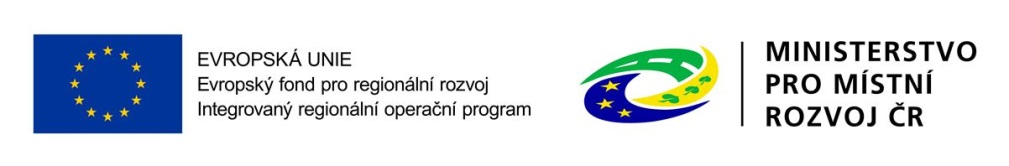 Prioritní osa 2
Prioritní osa 2 - Lidé
SC 2.1 Zvýšení kvality a dostupnosti služeb vedoucí k sociální 	  inkluzi
SC 2.2 Vznik nových a rozvoj existujících podnikatelských aktivit
	 v oblasti sociálního podnikání
SC 2.3 Rozvoj infrastruktury pro poskytování zdravotních služeb      
             a  péče o zdraví
SC 2.4 Zvýšení kvality a dostupnosti infrastruktury pro vzdělávání 	 a celoživotní učení
SC 2.5 Snížení energetické náročnosti v sektoru bydlení
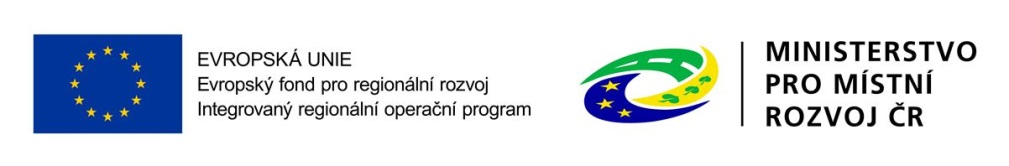 Prioritní osa 3
Prioritní osa 3 - Instituce
SC 3.1 Zefektivnění prezentace, posílení ochrany a  rozvoje     
            kulturního dědictví
SC 3.2 Zvyšování efektivity a transparentnosti veřejné správy   
            prostřednictvím rozvoje využití a kvality systémů
SC 3.3 Podpora pořizování a uplatňování dokumentů územního   
            rozvoje
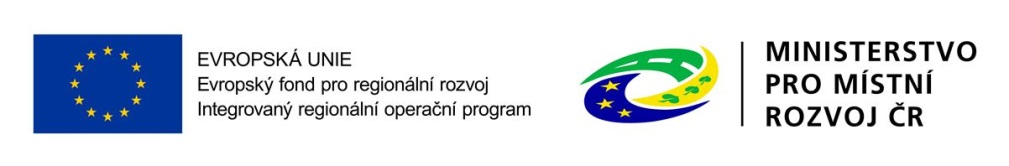 Prioritní osa 4
Prioritní osa 4 - Komunitně vedený místní rozvoj
SC 4.1 Posílení komunitně vedeného místního rozvoje za účelem
	zvýšení kvality života ve venkovských oblastech a 		aktivizace místního potenciálu
SC 4.2 Posílení kapacit komunitně vedeného místního rozvoje za 	účelem zlepšení řídících a administrativních schopností 	MAS
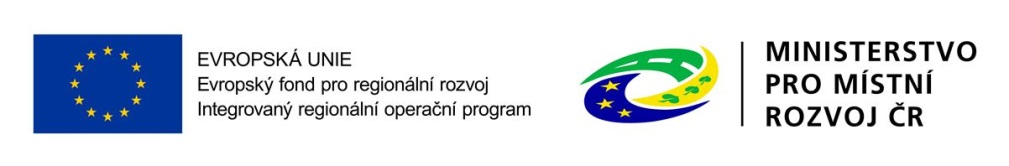 SC 3.2 Zvyšování efektivity a transparentnosti veřejné správy prostřednictvím rozvoje využití a kvality systémů IKT
330 mil. EUR
rozšíření, propojení, konsolidace datového fondu, zajištění úplného elektronického podání a elektronizaci agend (např. eCulture, eHealth, eJustice, eProcurement)
modernizace informačních a komunikačních systémů pro specifické potřeby subjektů veřejné správy a složek integrovaného záchranného systému
kybernetická bezpečnost
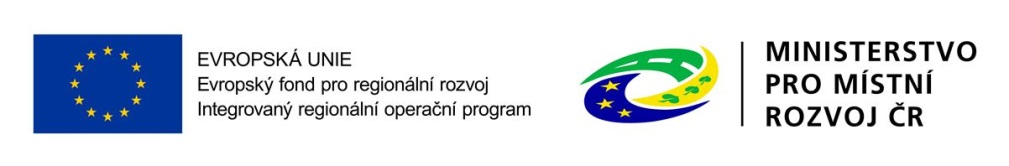 12
Návaznost na IOP 2007 - 2013
z SC 3.2 IROP je možné rozvíjet projekty financované z IOP (nové funkcionality)

není možná jen pouhá obnova HW nebo SW bez nových funkcionalit

není možné suplovat z IROP fázi udržitelnosti u projektů financovaných z IOP

riziko duplicitních investic, případně znehodnocení původních investic
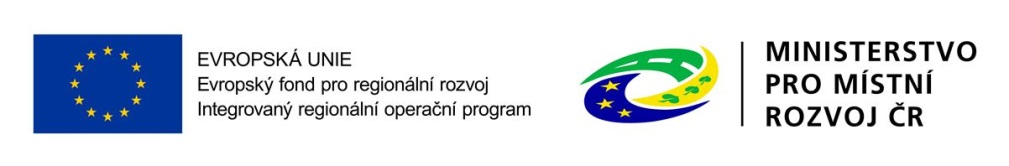 13
Strategický rámec rozvoje veřejné správy
Dělí se na implementační plány, pro IROP relevantní IP 3 - Zvýšení dostupnosti a transparentnosti veřejné správy prostřednictvím nástrojů eGovernmentu

IP 3 se skládá z tzv. projektových okruhů, každý projekt v SC 3.2 musí být v souladu s některým z okruhů

Výzvy připravuje ŘO IROP ve spolupráci s RVIS a věcným garantem (MV ČR)
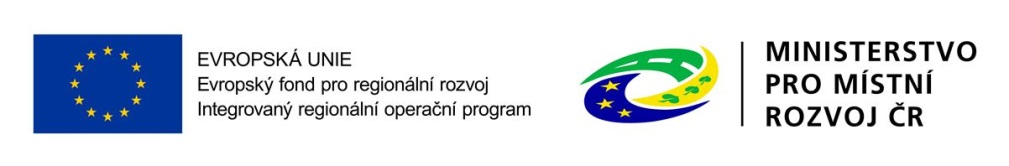 14
Projektové okruhy IP3
3.1. Úplné elektronické podání
3.2. Kontaktní místa
3.3. Elektronizace odvětví: eLegislativa, eSbírka
3.4. Elektronizace odvětví: eCulture
3.5. Elektronizace odvětví: eEducation
3.6. Elektronizace odvětví: sociální služby, pojištění, dávky
3.7. Elektronizace odvětví: eHealth
3.8. Elektronizace odvětví: výběr daní a pojištění
3.9. Elektronizace odvětví: eJustice
3.10. Elektronizace odvětví: eProcurement
3.11. Elektronizace odvětví: eArchivace (NDA)
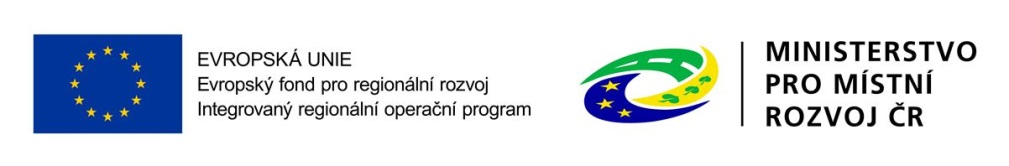 15
Projektové okruhy IP3
4. Zpřístupnění obsahu, transparentnost, opendata
5.1. ROZŠÍŘENÍ, PROPOJENÍ A KONSOLIDACE DATOVÉHO FONDU VEŘEJNÉ SPRÁVY A JEHO EFEKTIVNÍ A BEZPEČNÉ VYUŽÍVÁNÍ DLE JEDNOTLIVÝCH AGEND
5.2. Prostorová data a služby
6.1. TECHNOLOGICKÁ A KOMUNIKAČNÍ INFRASTRUKTURA (DATOVÁ CENTRA)
6.2. BEZPEČNOST A KRIZOVÉ ŘÍZENÍ
6.3. SDÍLITELNÉ SLUŽBY TECHNOLOGICKÉ INFRASTRUKTURY
7. Kybernetická bezpečnost
8.1. Elektronická identita 
8.2. Elektronické doručování a ekvivalence dokumentů (eIDAS)
9. ELEKTRONIZACE PODPŮRNÝCH PROCESŮ
16
SC 3.2 – Vyhlášené a plánované výzvy
4. Výzva – Aktivity vedoucí k úplnému elektronickému podání (září 2015)
10. Výzva – Kybernetická bezpečnost (říjen 2015)
17. Výzva – eLegislativa, eSbírka, NDA (prosinec 2015)
23. Výzva – Specifické informační a komunikační systémy a infrastruktura I. (únor 2016)
26. Výzva – eGovernment I. (březen 2016)
28. Výzva -  Specifické informační a komunikační systémy a infrastruktura II. (duben 2016)
XX. Výzva – eGovernment II. (leden 2017 - opendata, prostorová data)
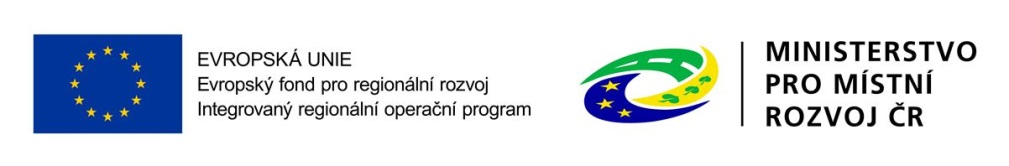 17
28. výzva IROP – SPECIFICKÉ INFORMAČNÍ A KOMUNIKAČNÍ SYSTÉMY A INFRASTRUKTURA Ii.
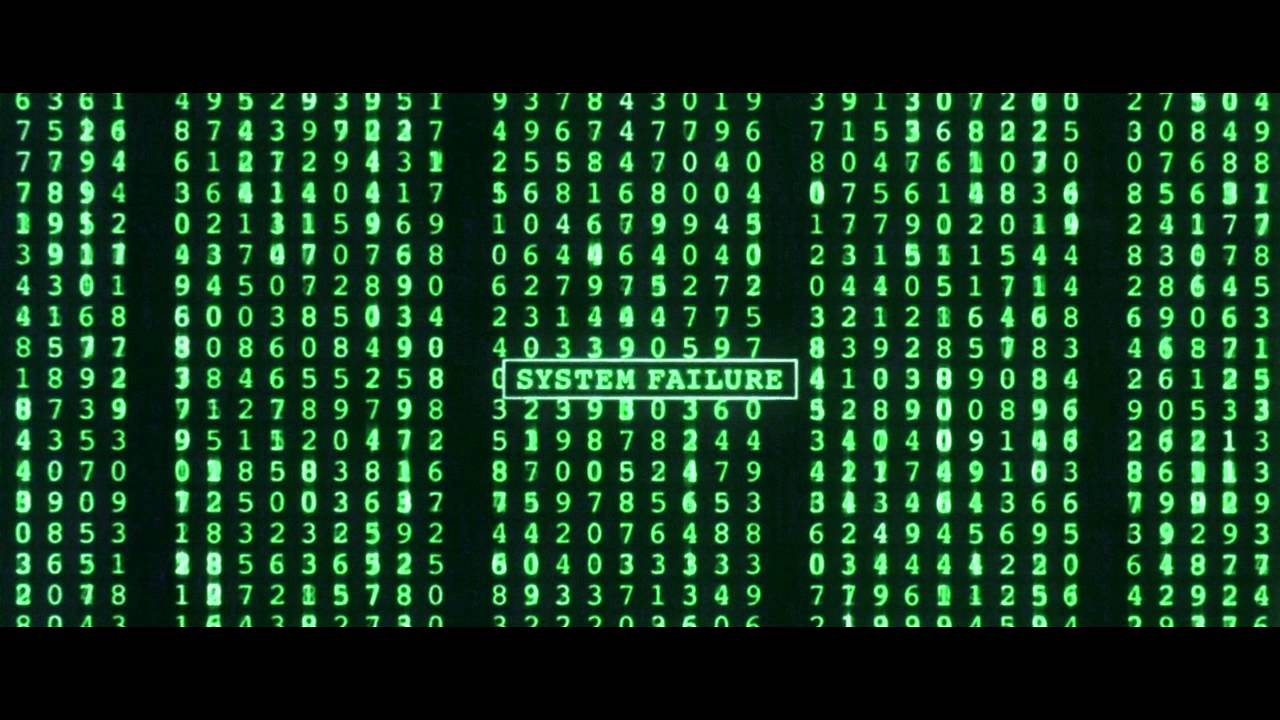 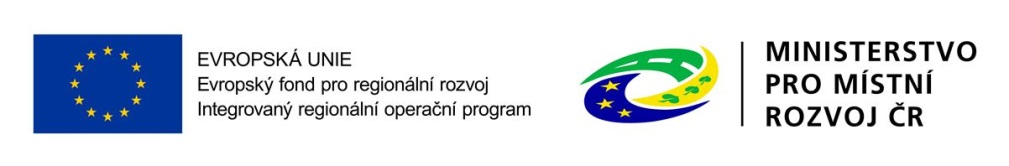 18
28. výzva IROP – SIKSI II.
Vyhlášení výzvy: 20. 4. 2016
Příjem žádostí: 	od 4. 5. 2016 do  27. 12. 2017
Průběžná výzva – hodnocení projektů probíhá průběžně podle data podání žádosti
Datum zahájení realizace projektu: 	od 1. 1. 2014
Datum ukončení realizace projektu: 	
do 31. 12. 2018 (<15 mil. Kč způsobilých výdajů) 
do 31. 12. 2019 (>15 mil. Kč způsobilých výdajů)
realizace projektu nesmí být ukončena před datem podání žádosti o podporu.
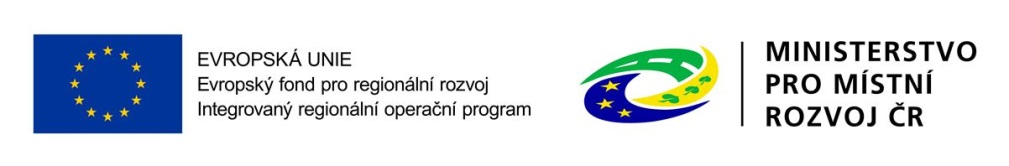 19
28. výzva IROP – SIKSI II.
Způsobilí příjemci a míra podpory:
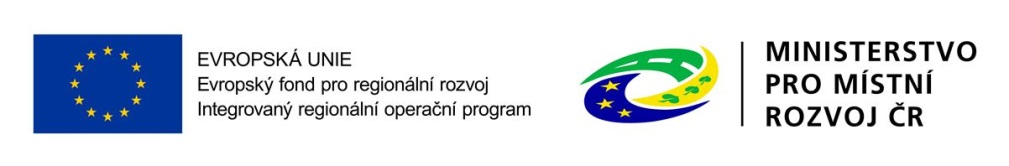 20
28. výzva IROP – finanční limity
Limity výdajů na projektové aktivity:
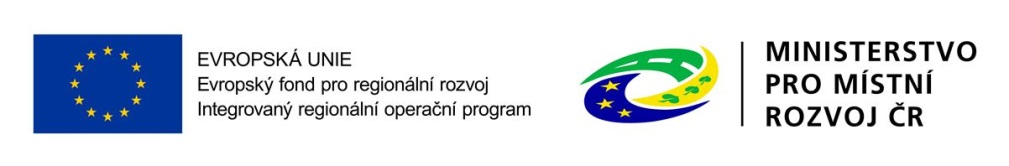 21
28. výzva IROP – podporované aktivity
Podporované aktivity jsou rozděleny na hlavní a vedlejší
Hlavní podporované aktivity:
Rozvoj, modernizace a zvýšení dostupnosti komunikačních a informačních systémů a infrastruktury. 
Budování, rozvoj a modernizace regionálních datových center a komunikační infrastruktury pro nově pořízené nebo modernizované informační systémy. 
Vytváření nových informačních systémů v souvislosti s centry sdílených služeb.
Vytváření nových a modernizace stávajících podpůrných informačních systémů, a to v následujících tematických oblastech:
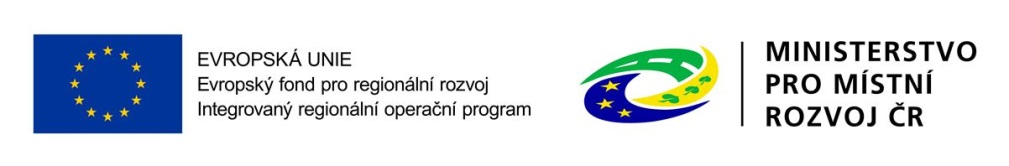 22
28. výzva IROP – podporované aktivity
řízení financí (tvorba a čerpání rozpočtu, účetnictví, controlling, objednávky, smlouvy, pohledávky, závazky, řídicí kontrola),
řízení lidských zdrojů (organizace a systemizace, personalistika, mzdy, docházkové systémy, vzdělávání, elektronický spis zaměstnance a bezpapírová personalistika, zaměstnanecký portál),
elektronické spisové služby a další systémy správy dokumentů (oběh a řízení dokumentů, řešení důvěryhodnosti dokumentů dle eIDAS, elektronická skartace, nástroje typu workflow),
řízení vztahů se zákazníky – občany a podnikateli (objednávkové systémy apod.),
evidence a správa majetku movitého i nemovitého a zásob včetně elektronické inventarizace,
nástroje podpory uživatelů (helpdesk, servicedesk),
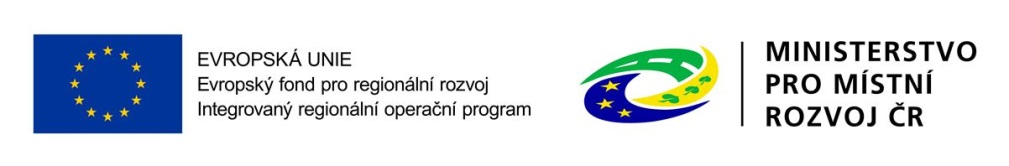 23
28. výzva IROP – podporované aktivity
business intelligence – vytěžování dat, datové sklady, reporting,
identity management,
řízení identit podle nařízení eIDAS o elektronické identitě a službách vytvářejících důvěru,
informační systémy pro řízení, podporu činností a provoz příspěvkových organizací krajů a obcí,
krizové řízení v území.
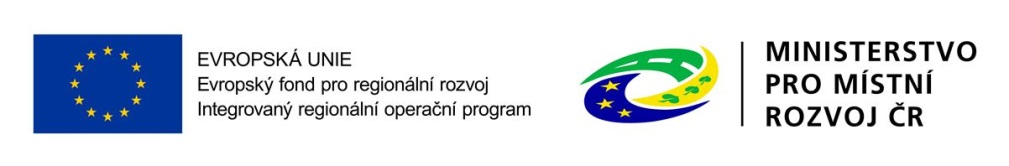 24
28. výzva IROP – podporované aktivity
Vedlejší podporované aktivity:
pořízení studie proveditelnosti,
stavební úpravy nezbytné pro zajištění bezpečné funkčnosti pořizovaného informačního systému,
výdaje na zpracování zadávacích podmínek k zakázkám a na organizaci výběrových a zadávacích řízení,
povinná publicita.
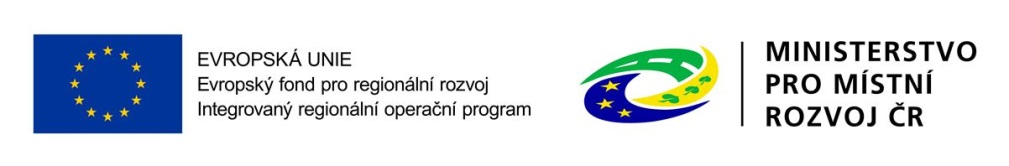 25
28. výzva IROP – podporované aktivity
Způsobilé výdaje – hlavní aktivity:
Pořízení majetku
pořízení drobného hmotného majetku – HW,
pořízení drobného nehmotného majetku – SW, 
pořízení dlouhodobého hmotného majetku – HW,
pořízení dlouhodobého nehmotného majetku – SW 
DPH
pokud nemá plátce DPH k podporovaným aktivitám nárok na odpočet vstupu,
DPH je způsobilým výdajem, jen je-li způsobilým výdajem plnění, ke kterému se vztahuje.
Do pořízení HW/SW se řadí i následná implementace, nezbytné zaškolení obsluhy, testovací provoz a provozní dokumentace pořízeného HW/SW.
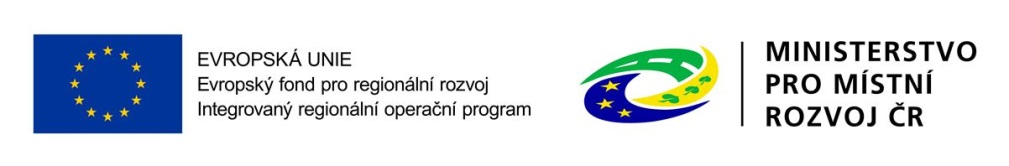 26
28. výzva IROP – podporované aktivity
Způsobilé výdaje – hlavní aktivity:
V souvislosti s komunikační infrastrukturou je způsobilý investiční nákup již vybudovaných komunikačních tras (např. optických vláken), bez ohledu na způsob dodavatelského vybudování.

V případě, že by součástí výdajů byl pronájem vlnové délky („lambdy“) ve vlákně, které není ve vlastnictví příjemce, jedná se o nezpůsobilý výdaj.
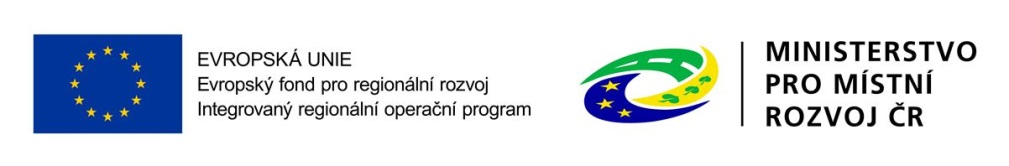 27
28. výzva IROP – podporované aktivity
Způsobilé výdaje – vedlejší aktivity:
Pořízení služeb bezprostředně souvisejících s realizací projektu
výdaje na zpracování studie proveditelnosti, 
výdaje na zpracování zadávacích dokumentací k veřejným zakázkám a na organizaci výběrových a zadávacích řízení,
Stavební úpravy
výdaje na stavební úpravy, bezprostředně související s realizací projektu (zejména stavební úpravy serverovny a související infrastruktury, stavebně-montážní práce, např. instalace elektrických rozvodů a zařízení včetně elektrocentrály, instalace a montáže klimatizace, zhášecího systému, přístupového a zabezpečovacího systému a s tím související kompletační a dokončovací práce).
Povinná publicita
výdaje podle kap. 13 Obecných pravidel.
DPH
pokud nemá plátce DPH k podporovaným aktivitám nárok na odpočet na vstupu,
DPH je způsobilým výdajem, jen je-li způsobilým výdajem plnění, ke kterému se vztahuje.
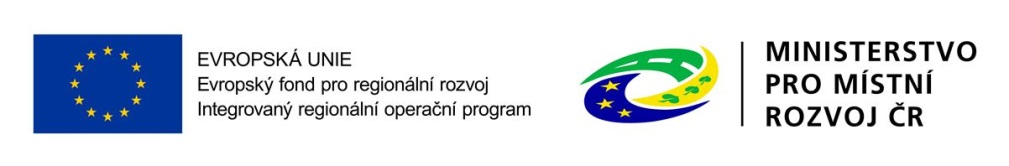 28
28. výzva IROP – podporované aktivity
Nezpůsobilé výdaje (výběr):
koncová HW zařízení (PC stanice, notebooky, tablety, telefony, mobilní telefony, vysílačky, IP telefony, tiskárny, čipy apod.) - s výjimkou elektronické úřední desky v souvislosti s pořízeným informačním systémem, 
datové úložiště bez vazby na nově pořízený nebo modernizovaný informační systém,
stavební práce, které vyžadují stavební povolení,
pronájem vlnové délky („lambdy“) ve vlákně, které není ve vlastnictví příjemce,
náklady na mzdy, platy, náhrady mezd a platů, ostatní osobní náklady, povinné pojistné hrazené zaměstnavatelem,
výdaje na jakýkoli záruční (tj. poskytovaný souběžně v záruční době záruky za jakost) a pozáruční (tj. poskytovaný po uplynutí záruční doby záruky za jakost) servis, provozní výdaje na technickou podporu, helpdesk, maintenance/subscription, upgrade a update,
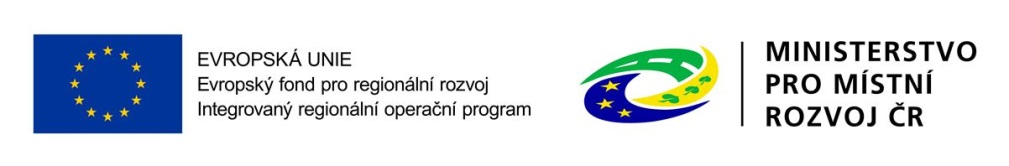 29
28. výzva IROP – podporované aktivity
Indikátory:
Indikátor výstupu
3 05 00 Počet pořízených informačních systémů
Povinný k výběru a naplnění pro všechny projekty výzvy. Výchozí hodnota je vždy 0. Žadatel v žádosti o podporu vyplňuje cílovou hodnotu a datum, ke kterému se zavazuje ji naplnit. K naplnění cílové hodnoty indikátoru musí dojít nejpozději k datu ukončení realizace projektu.
Indikátor výsledku
3 05 15 Nová funkcionalita informačního systému
Povinný k výběru a naplnění pro všechny projekty výzvy. Žadatel v žádosti o podporu vyplňuje výchozí hodnotu (k datu zahájení realizace projektu) a cílovou hodnotu a datum, ke kterému se zavazuje ji naplnit. K naplnění cílové hodnoty indikátoru musí dojít nejpozději k datu ukončení realizace projektu.
min. 3 nové funkcionality, tolerance 1 funkcionalita, pokud žadatel zvolí 4 nebo více funkcionalit
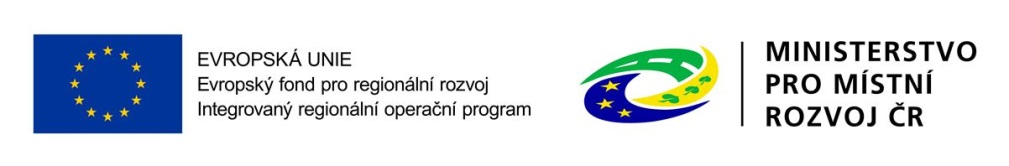 30
28. výzva IROP – podporované aktivity
Nové funkcionality:
samoobslužný proces pro úředníky veřejné správy (modernizovaný nebo nový agendový informační systém veřejné správy vytvářející podporu samoobslužných procesů pro úředníky veřejné správy bez nutnosti zprostředkování služby jiným zástupcem OVM) a/nebo
integrace datového fondu orgánu veřejné moci (OVM) a jeho propojení s dalšími orgány, aby bylo možné data sdílet a využívat i v jiných IS veřejné správy (provedení integrace datového fondu s daty dostupnými prostřednictvím Informačního systému základních registrů nebo eGON service bus (eGSB) a/nebo publikace údajů z datového fondu prostřednictvím eGSB pro příjemce v jiných agendách) a/nebo
interoperabilita na území státu s přesahem i např. v rámci EU (vytvoření nebo modernizace univerzálního rozhraní pro interoperabilitu a/nebo napojení na existující rozhraní pro interoperabilitu) a/nebo
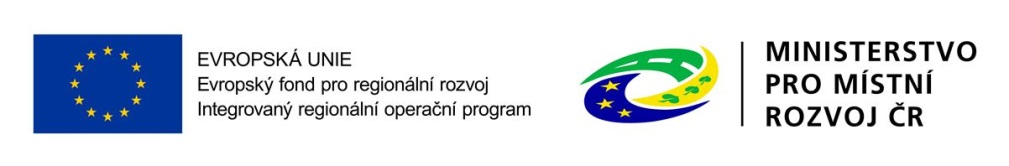 31
28. výzva IROP – podporované aktivity
Nové funkcionality:
logická centralizace a celoplošná dostupnost provozních informačních systémů v rámci OVM (vytvoření nebo modernizace provozních informačních systémů OVM tak, aby byly celoplošně dostupné a napojené na centrální systémy, preference využívání centrálních sdílených služeb pro provozní informační systémy) a/nebo
celoplošná dostupnost specifických informačních a komunikačních systémů státní správy a IZS (vytvoření nebo modernizace specifických informačních systémů státní správy a IZS tak, aby byly celoplošně dostupné a napojené na centrální systémy, preference využívání centrálních sdílených služeb pro specifické informační systémy) a/nebo
zrychlení a zjednodušení vnitřních procesů a elektronizace vnitřních procesů, vytvořením standardů výkonu VS a vytvořením či úpravou agendových informačních systémů s možností podpory procesního postupu (vytvoření popisu procesních postupů s podporou elektronizace bez nutnosti předávání údajů do neelektronické formy mimo zvláštní případy jako jsou mapy a podobné grafické formáty) a/nebo
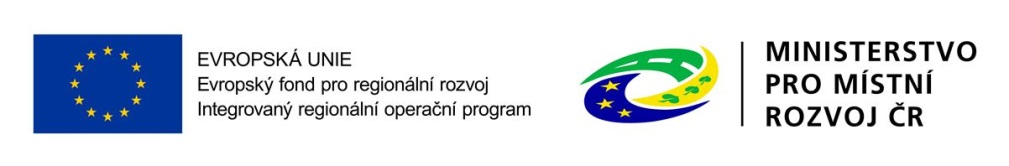 32
28. výzva IROP – podporované aktivity
Nové funkcionality:
zvýšená spolehlivost, bezpečnost a průchodnost provozních informačních systémů (modernizace či vytvoření nových provozních informačních systémů se zajištěním zvýšení sledovaných parametrů) a/nebo
elektronické vnitřní procesy (zavedení elektronizace do vnitřních procesů s doloženým přínosem pro zvýšení efektivity těchto procesů).

Projekty budou realizovány na území celé ČR mimo území hl. m. Prahy. 
Projekty krajů a organizací zřizovaných nebo zakládaných kraji mohou být realizovány na území kraje nebo několika krajů kromě území hl. m. Prahy 
Projekty obcí a organizací zřizovaných nebo zakládaných obcemi mohou být realizovány na území obce nebo několika obcí kromě území hl. m. Prahy
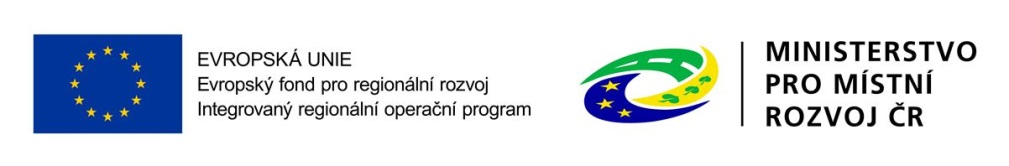 33
28. výzva IROP – povinné přílohy
Záložka Identifikace projektu

Plná moc

Dokládá se v případě přenesení pravomocí na jinou osobou (např. při podpisu žádosti). Plné moci se ukládají v elektronické podobě v systému  MS2014+ v modulu Žadatel v konkrétním projektu do záložky Identifikace projektu – Plná moc. Doporučený vzor Plné moci je přílohou č. 11 Obecných pravidel.
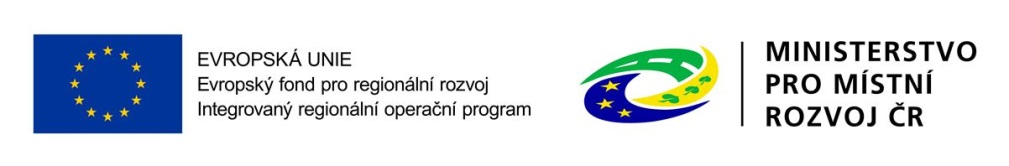 34
28. výzva IROP – povinné přílohy
Záložka Veřejné zakázky

Dokumentace k  zadávacím a výběrovým řízením

Dokumentace k zadávacím a výběrovým řízením je předkládána v souladu s kapitolou 5 Obecných pravidel.
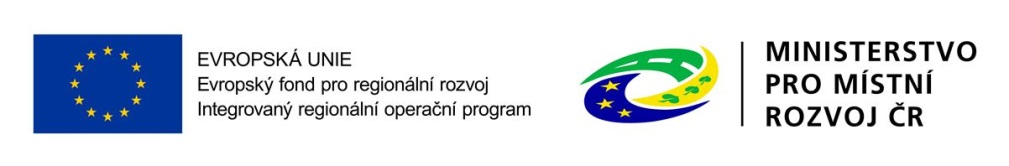 35
28. výzva IROP – povinné přílohy
Záložka Přiložené dokumenty

Souhlasné Stanovisko hlavního architekta eGovernmentu
Souhlasné stanovisko podepsané ředitelem Útvaru hlavního architekta eGovernmentu Ministerstva vnitra ČR dle vzoru v příloze č. 3 pravidel 28. výzvy. 
Místo stanoviska podle vzoru č. 3 Pravidel je možné přiložit stanovisko hlavního architekta eGovernmentu podle usnesení vlády ČR č. 889 ze dne 2. 11. 2015.   
Vydává se na základě Studie proveditelnosti, která je v nezměněné podobě přiložena k projektové žádosti (čestné prohlášení)
Souhlasné stanovisko se dokládá v případech, že se projekt váže na centrální systémy veřejné správy nebo jeho celkové způsobilé výdaje přesahují 15 mil. Kč.
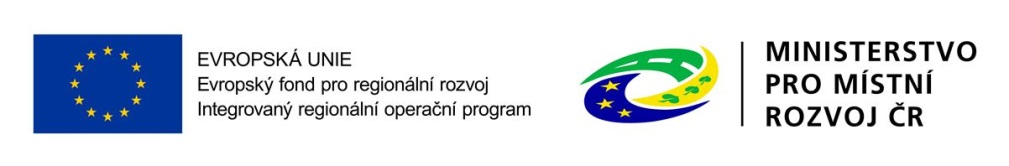 36
28. výzva IROP – povinné přílohy
Záložka Přiložené dokumenty
Studie proveditelnosti
Podle vzoru v příloze č. 2 Specifických pravidel výzvy č. 28

Průzkum trhu

Výpočet čistých jiných peněžních příjmů

Seznam objednávek – přímých nákupů
všechny uskutečněné objednávky – přímé nákupy ve výši od 100 tis. bez DPH vztahující se k projektu, které provedl před podáním žádosti o podporu.
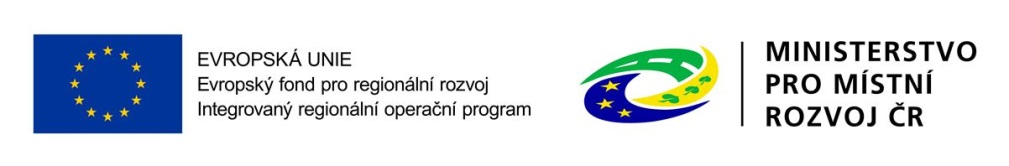 37
28. výzva IROP – REVIZE 1.1
květen 2016
bude doplněna povinná příloha – výpis z rejstříku trestů pro statutárního zástupce organizací zakládaných obcí nebo krajem
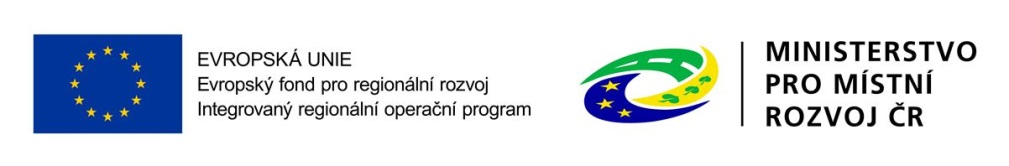 38
DĚKUJI VÁM ZA POZORNOSTPhDr. Aleš Pekárek
Ministerstvo pro místní rozvoj ČR
Odbor řízení operačních programůales.pekarek@mmr.cz
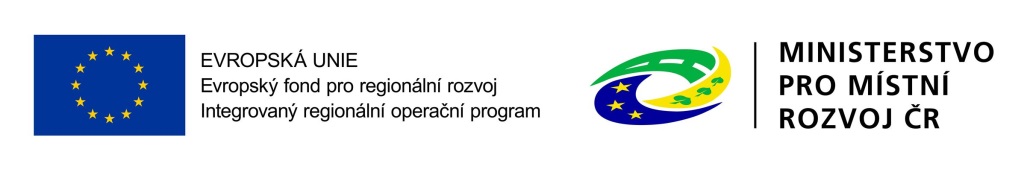